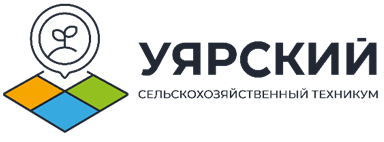 ПРОГРАММА ПОПУЛЯРИЗАЦИИ 
образовательно-производственного центра (кластера) сельскохозяйственной отрасли Красноярского края 
ЦИФРОВОЕ ЗЕМЛЕДЕЛИЕ И СОВРЕМЕННЫЕ АГРОПРОМЫШЛЕННЫЕ ТЕХНОЛОГИИ
 
ФП «Профессионалитет» 2022/2023
г. Уяр 2022
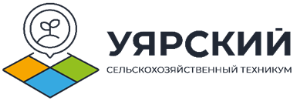 ВЗАИМОДЕЙСТВИЕ
ТЕХНИКУМ – ШКОЛА – С/Х ПРЕДПРИЯТИЕ
Заключены соглашения о сотрудничестве в рамках отраслевого  образовательно- производственного кластера с Управлениями образования администраций районов Красноярского края:
Уярский, Шарыповский, Иланский, Нижнеингашский, Манский, Ирбейский, Рыбинский, 
Трехстороннее соглашение между "якорным" предприятием, ПОУ и ОУ: 
МБОУ «Толстихинская СОШ»           		КФХ ИП Наконечный С.В.
МБОУ «Авдинская СОШ»                  		ЗАО «Авдинское»
МБОУ «Новопятницкая СОШ»          		ООО «Нектар»
МБОУ «Уярская СОШ №2»                		ООО «Уярский мясокомбинат»
МБОУ «Успенская СОШ»                   		ООО «Искра»
МБОУ «Рыбинская СОШ №7»           		ООО «ОПХ Солянское»
МБОУ «Нижне-Есауловская СОШ»             ООО «Агрохолдинг Камарчагский»
МБОУ «Камарчагская СОШ» 		             ООО «Агрохолдинг Камарчагский»
МБОУ «Усть-ярульская СОШ»			     ООО "Дары Малиновки"ф-л «Ирбейский»
МБОУ «Ирбейская СОШ 1» 			     ООО "Дары Малиновки"ф-л «Ирбейский»
МБОУ «Тумаковская СОШ» 			     ООО "Дары Малиновки"ф-л «Ирбейский»
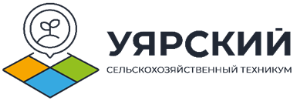 ВЗАИМОДЕЙСТВИЕ
ТЕХНИКУМ – ШКОЛА – С/Х ПРЕДПРИЯТИЕ
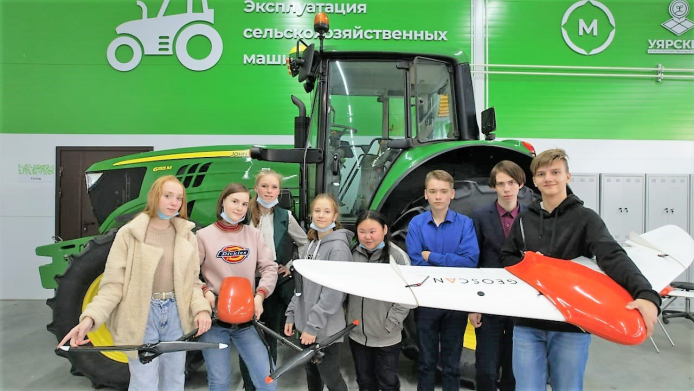 В 2022 году заключены соглашения о сотрудничестве в рамках отраслевого  образовательно- производственного кластера с Управлениями образования районов:
Канский 
Саянский
Дзержинский
Сухобузимский
Абанский

Договоры о сотрудничестве со школами:
МБОУ СОШ № 175 г. Зеленогорск

Трехстороннее соглашение между "якорным" предприятием, ПОУ и ОУ:
МКОУ «Миндерлинская СОШ»

Организованы трудовые отряды школьников на с/х предприятиях:
Рыбинский район, МБОУ «Новосолянская СОШ»         ООО «ОПХ Солянское» (8 школьников)
Сухобузимский район, МБОУ «Миндерлинская СОШ»  
    ООО «СХП «Дары Малиновки» (13 школьников)
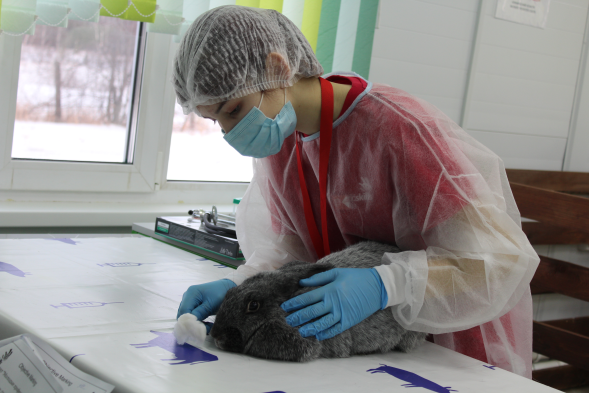 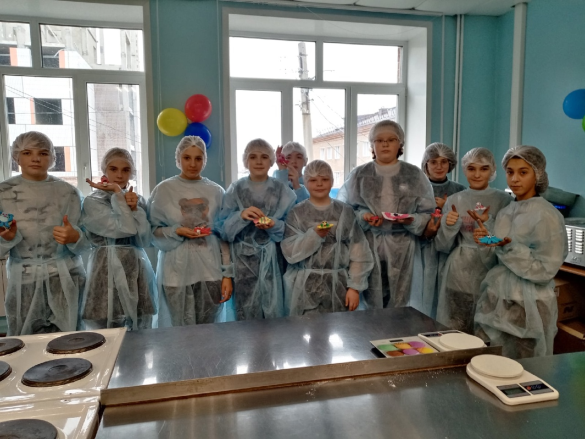 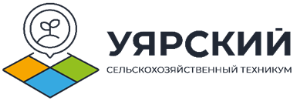 ПРОФЕССИОНАЛЬНОЕ ОБУЧЕНИЕза 2021/2022 уч. год
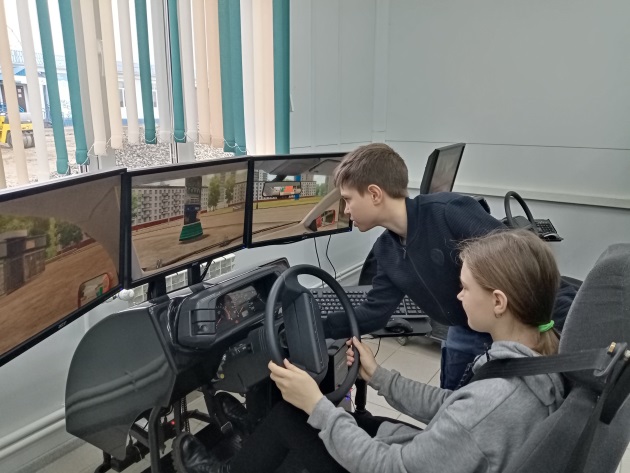 профессия «Тракторист» категория «В», «С», «А1»
Иланский р-он								3 школьника
Ирбейский р-он								8 школьников
Уярский р-он									1 школьник

профессия «Повар» 2, 3 разряд
Иланский р-он								18 школьников

2022/2023 уч. год

профессия «Тракторист» категория «В», «С», «А1»
Иланский р-он								10 школьников

профессия «Повар» 2, 3 разряд
Иланский р-он								37 школьников
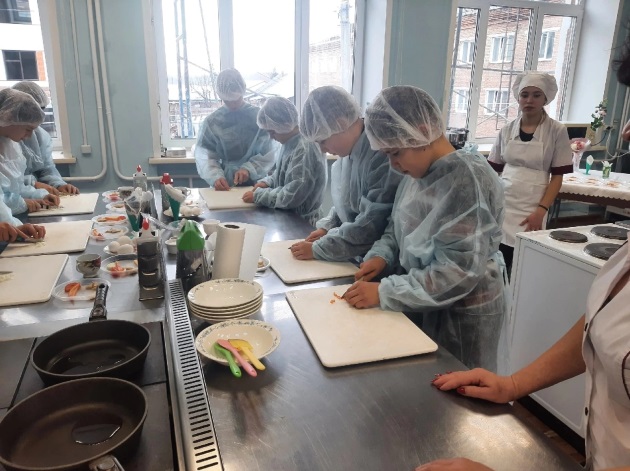 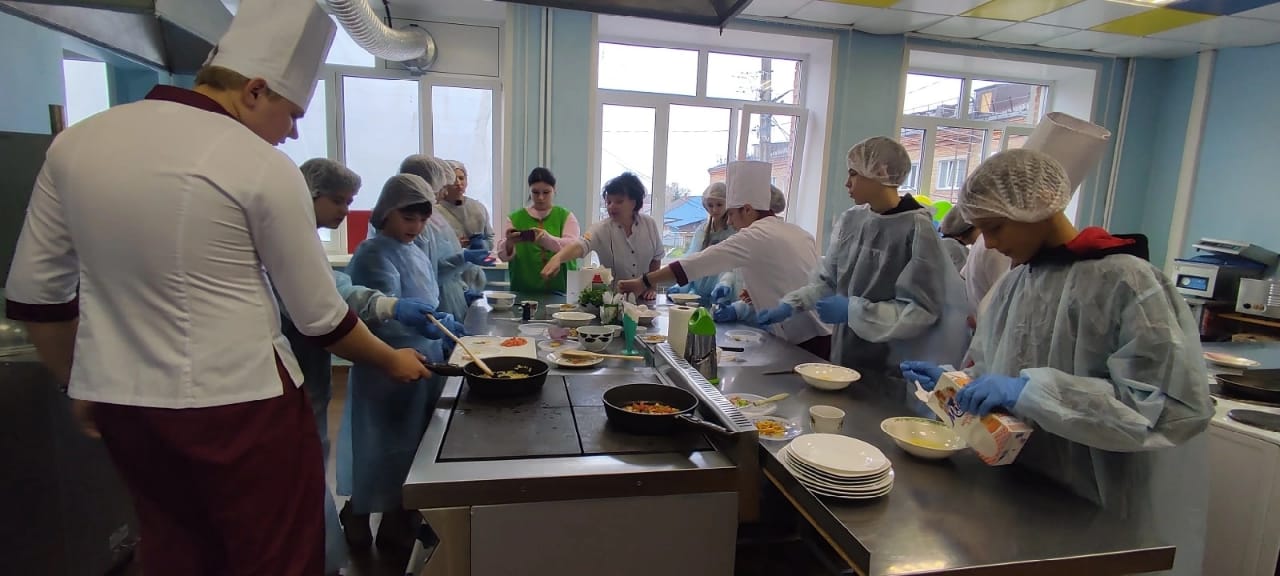 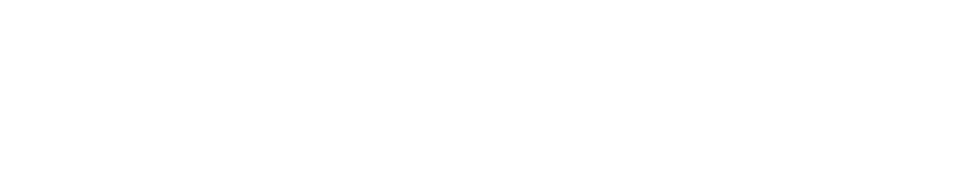 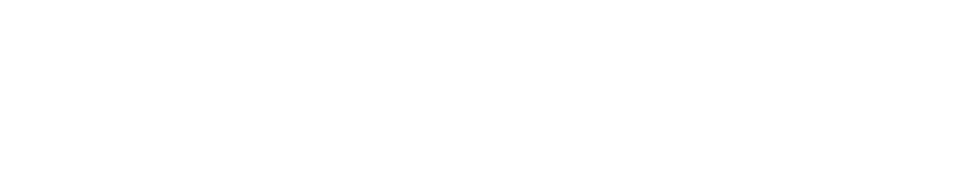 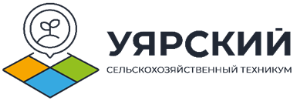 ПРОГРАММА ПОПУЛЯРИЗАЦИИ 
ФП «ПРОФЕССИОНАЛИТЕТ»
Взаимодействие: 

техникум

школа

с/х предприятие


Показатели: 
договоры о целевом обучении
высокомотивированный абитуриент
высококвалифицированный специалист
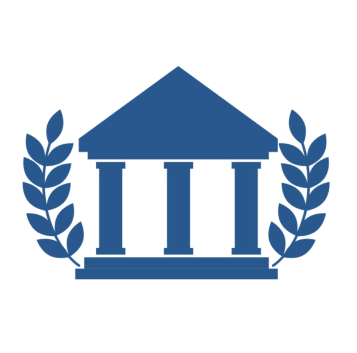 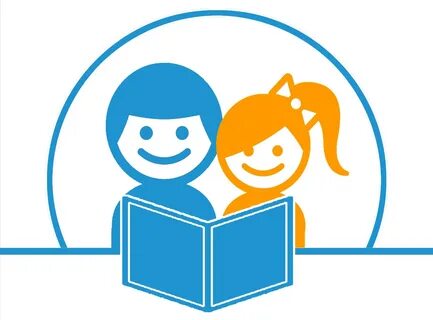 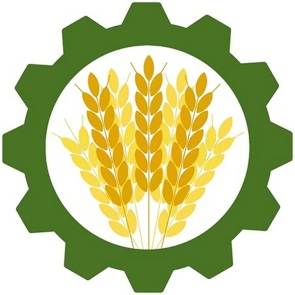 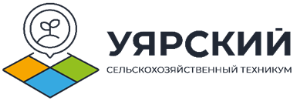 ЦЕЛЬ ПРОГРАММЫ:
создать систему профориентационной работы с обучающимися, способствующую профессиональному самоопределению обучающихся в соответствии с желаниями, способностями.
ЗАДАЧИ:
создать условия, обеспечивающие развитие у обучающихся потребности в трудовой деятельности, самовоспитании, саморазвитии, самореализации;
обеспечить овладение обучающимися знаниями о рынке труда в отрасли сельского хозяйства, о среднем профессиональном образовании.
способствовать формированию умения выстраивать профессионально – жизненный путь в соответствии с интересами, склонностями и способностями.
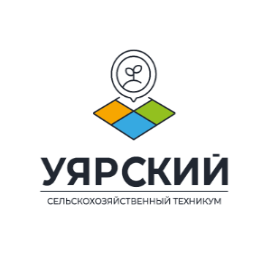 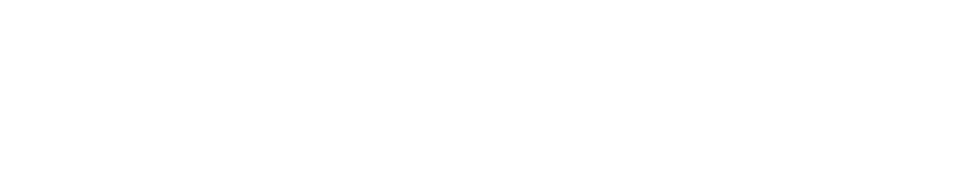 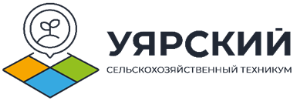 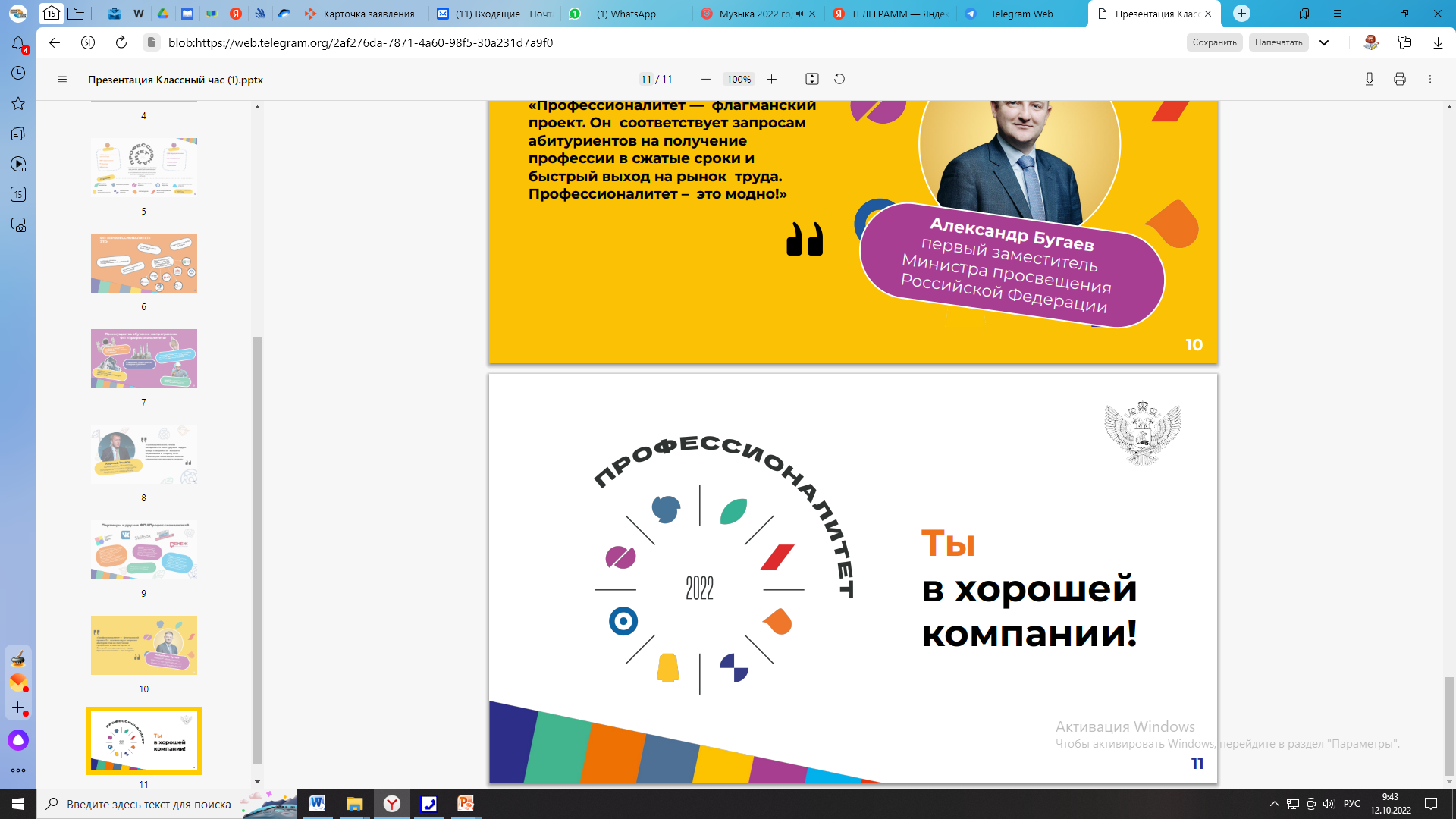 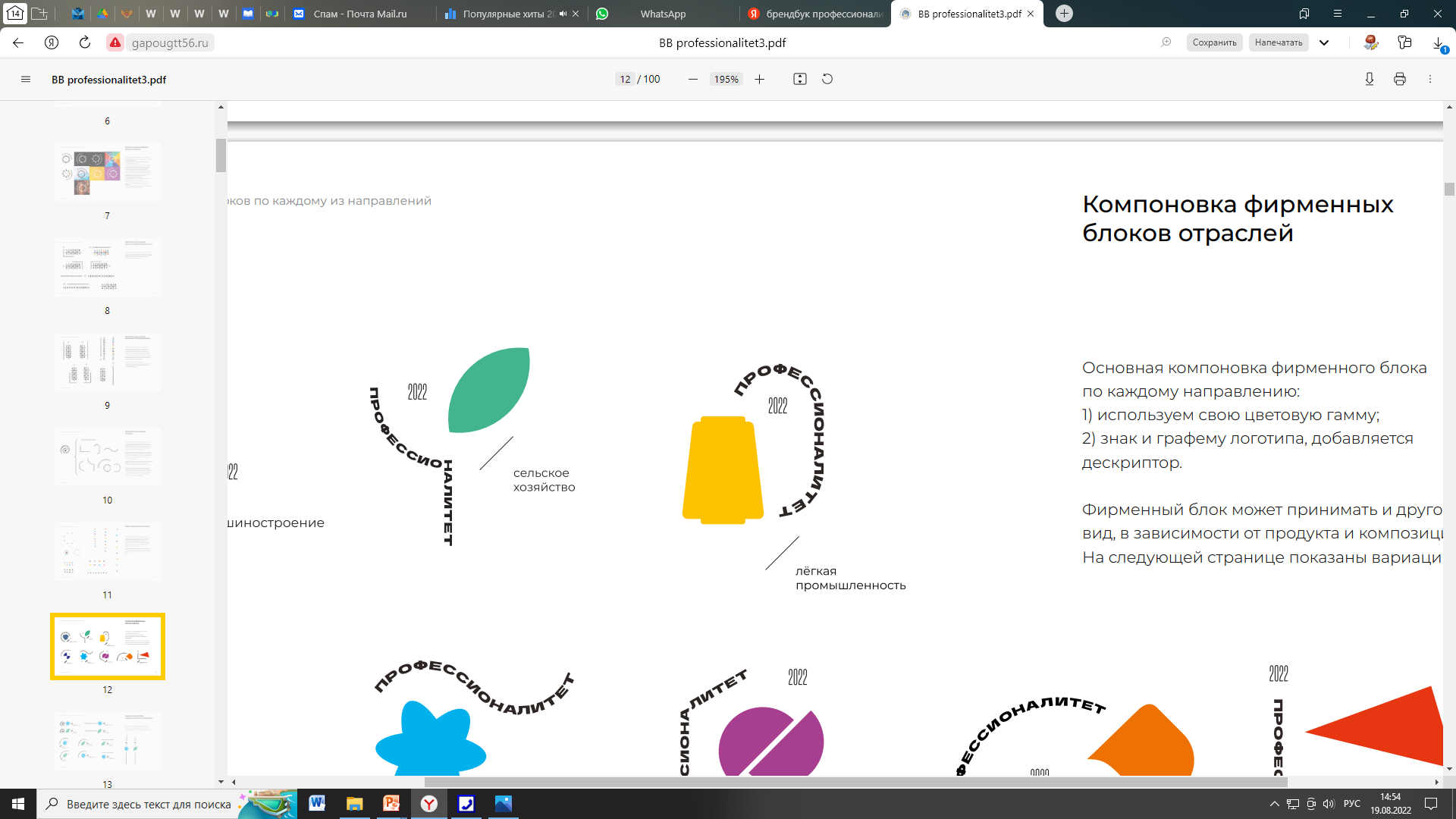 ОБРАЗОВАТЕЛЬНО-ПРОИЗВОДСТВЕННЫЙ КЛАСТЕР
СЕЛЬСКОХОЗЯЙСТВЕННОЙ ОТРАСЛИ Красноярского края 
ЦЕНТР ЦИФРОВОГО ЗЕМЛЕДЕЛИЯ И СОВРЕМЕННЫХ АГРОПРОМЫШЛЕННЫХ ТЕХНОЛОГИЙ

ЕДИНЫЙ ДЕНЬ ОТКРЫТЫХ ДВЕРЕЙ
22 октября 2022 г
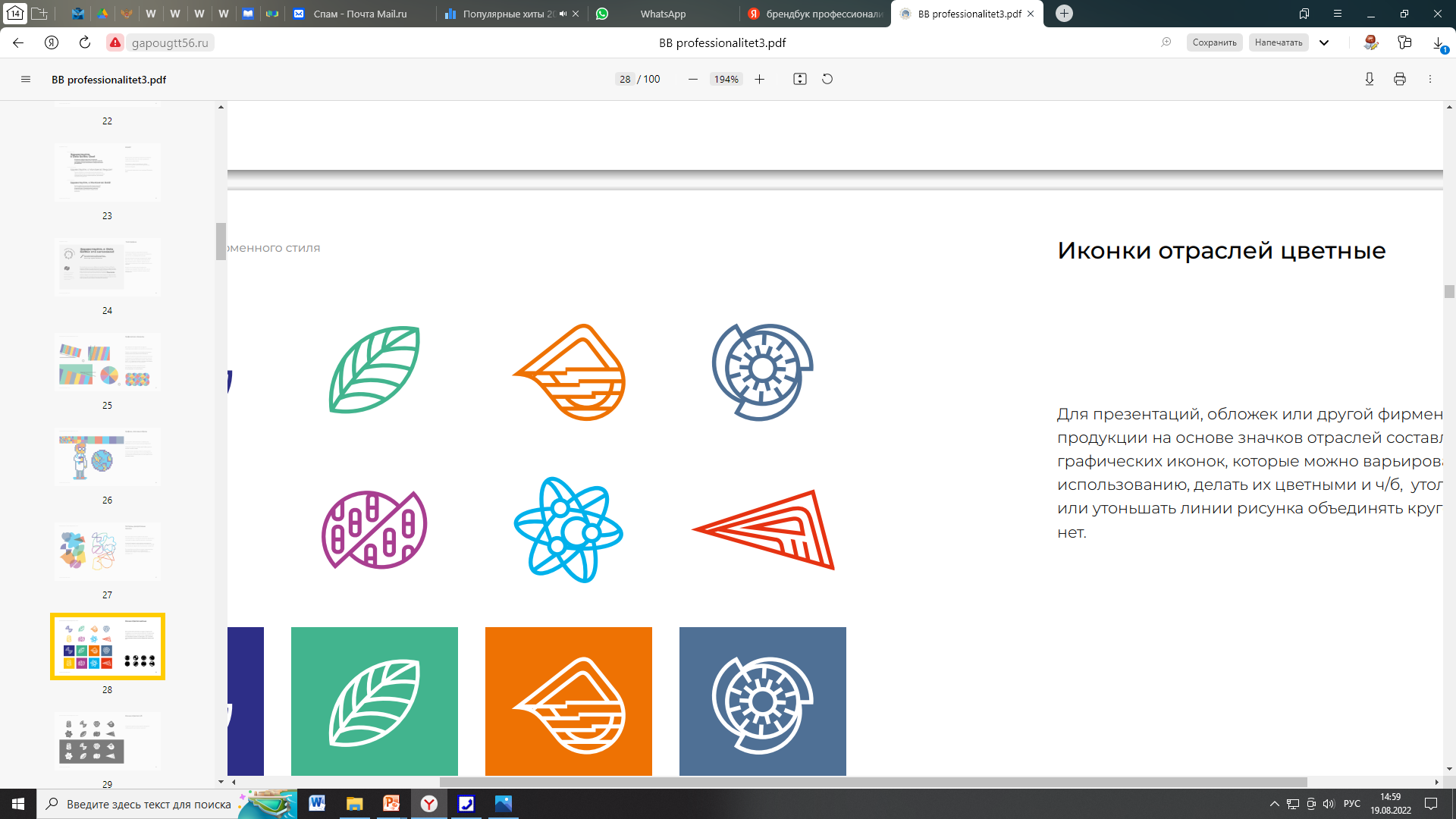 ЭКСКУРСИИ, ПРОФЕССИОНАЛЬНЫЕ ПРОБЫ 22.10.2022
экскурсия: ООО «Дары Малиновки, ЗАО «Большеуринское, ООО «ОПХ Солянское», ПАО УК «Голдман Групп»
профпробы: сортировка овощей, наклеивание наклеек, упаковка продукции, кормление телят, разборка деталей, изготовление п/фабрикатов
Уярский сельскохозяйственный техникум
экскурсия – 5 (125 чел.) 
профпробы – 6
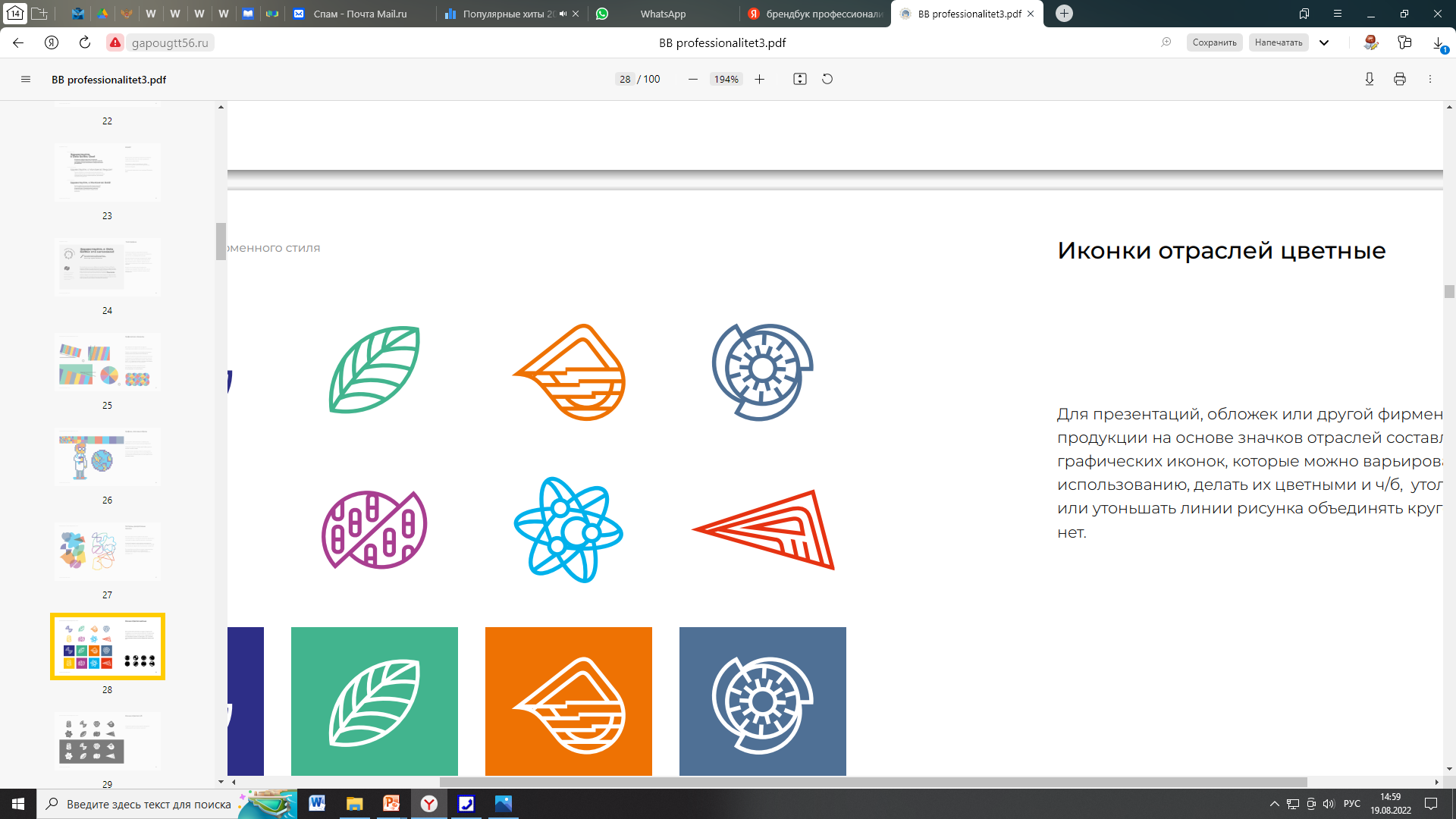 ВЫЕЗДНЫЕ КЛАССНЫЕ ЧАСЫ
Уярский сельскохозяйственный техникум
классный час - 2 (80 чел.)
классный час: 2 школы 
МБОУ СОШ № 21 г. Канска, МБОУ Новопятницкая СОШ
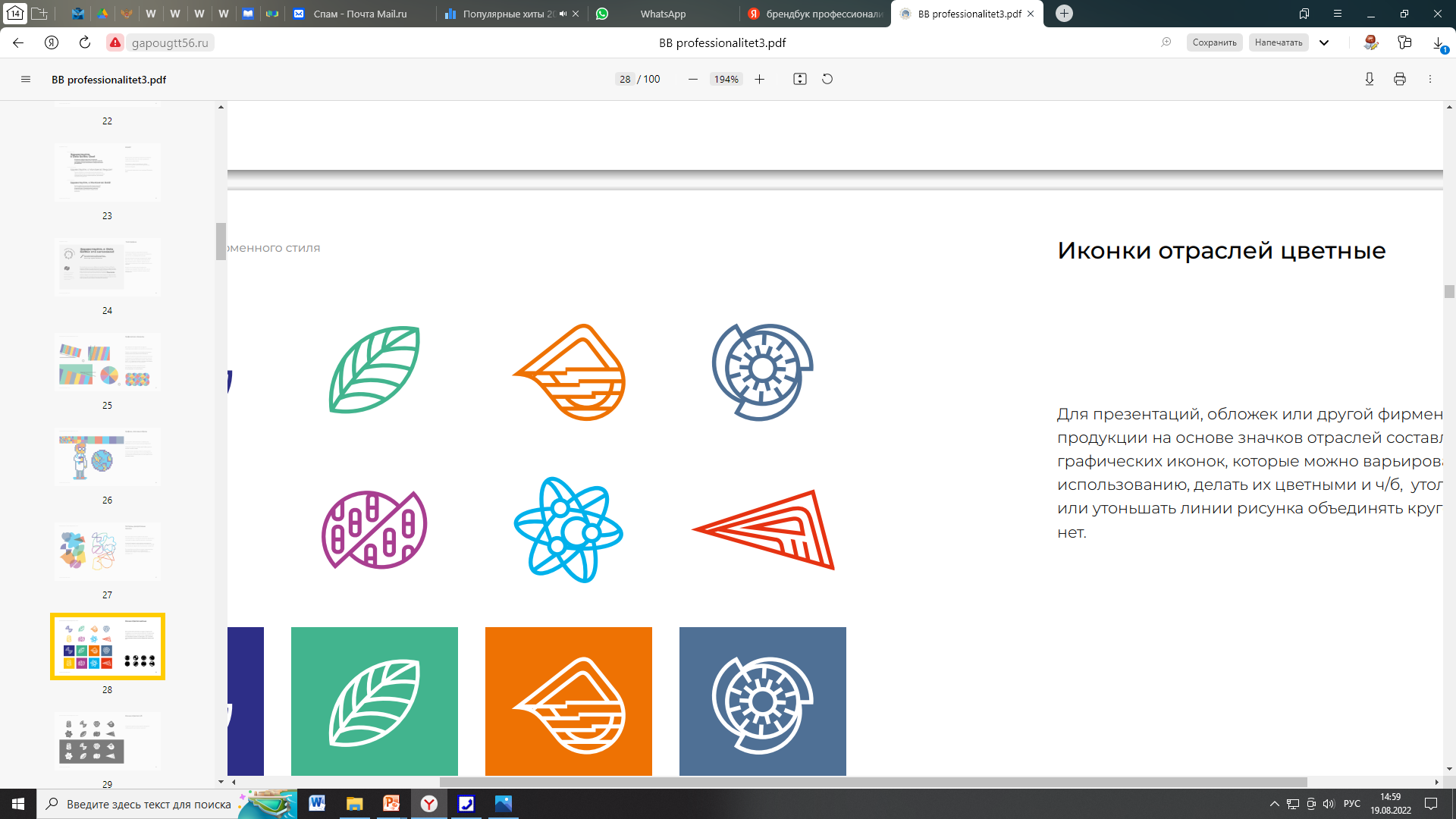 ВСЕРОССИЙСКОЕ РОДИТЕЛЬСКОЕ СОБРАНИЕ
Уярский сельскохозяйственный техникум
родительское собрание – очно (20 чел. из них 2 чел. МБОУ СОШ № 3
Родительское собрание: онлайн трансляция, проводила министр образования С.И. Маковская
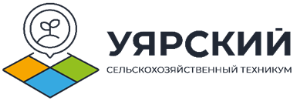 ПРОБЛЕМЫ ПО ВЗАИМОДЕЙСТВИЮ И РЕАЛИЗАЦИИ 
ПРОФОРИЕНТАЦИОННЫХ МЕРОПРИЯТИЙ:
обратная связь;
заключение соглашений, договоров о сотрудничестве;
бессменные участники профориентационных мероприятий;
стереотип субъектов педагогической деятельности о непрестижности сельского труда, что отбивает у многих школьников желание получать аграрное образование;
пассивность работодателя в воспитании будущего специалиста со школьной скамьи.
ПРЕДЛОЖЕНИЯ:
актуализировать контактные данные;
заключить соглашения, договоры о сотрудничестве;
развить интерес у школьников о рынке труда в отрасли сельского хозяйства, о среднем профессиональном образовании;
наладить сетевое взаимодействие между работодателем, школой и техникумом (трудовые отряды, экскурсии на предприятие)
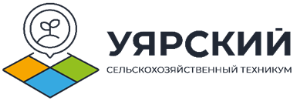 Спасибо за внимание!